10 Soruda Tamamlayıcı Sağlık Sigortası
SGK’lıların özel hastanelerde tedavi farkını ödeyen                                    ve bununla birlikte bir çok ilave teminat sunan,                                  seçilen teminata göre kişi başı 250,00.-TL ile 1.500,00.-TL             arasında primlere yapılabilen Tamamlayıcı Sağlık Sigortasını                                                                        10 soruda anlamaya çalışalım
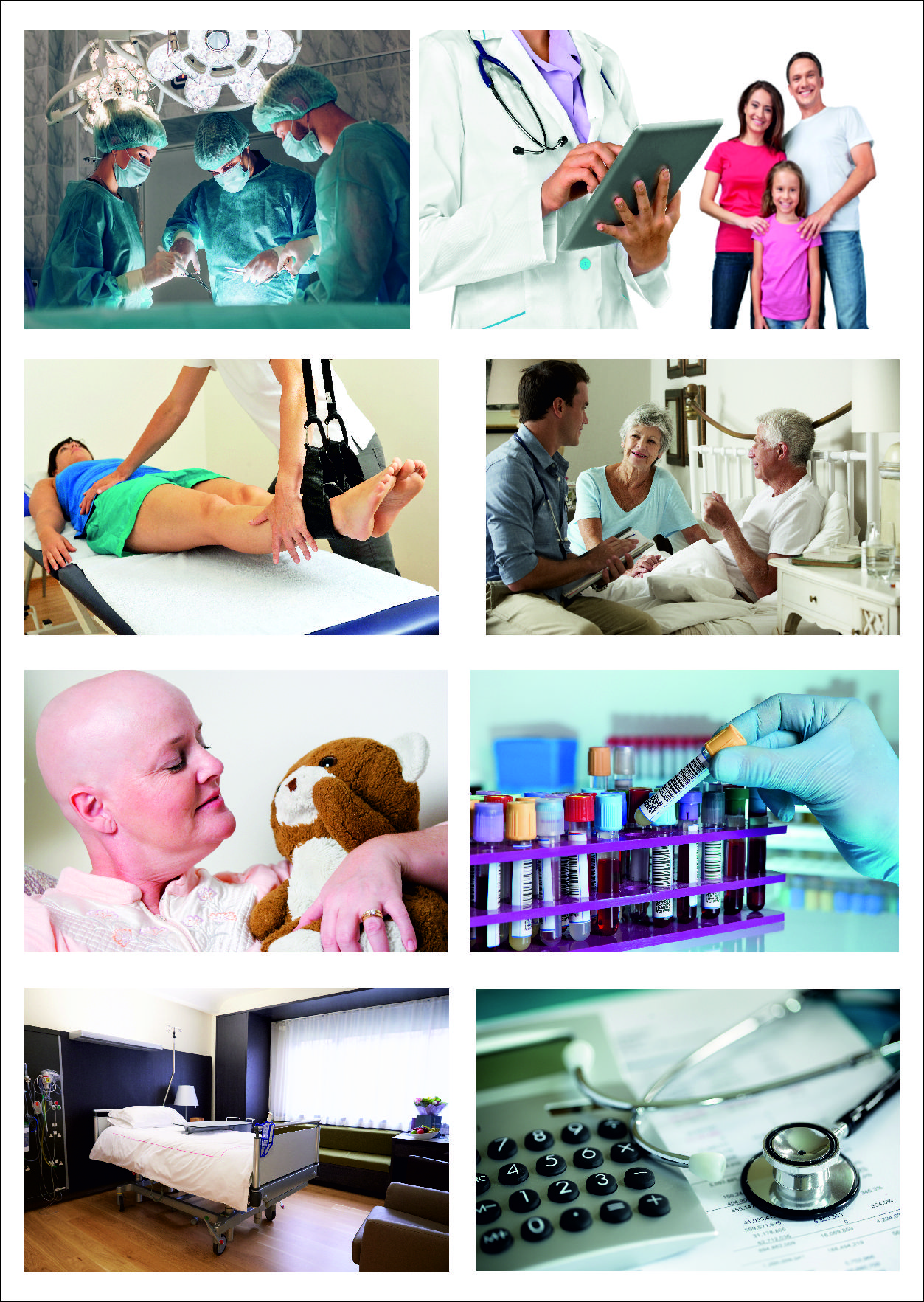 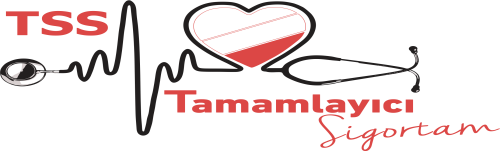 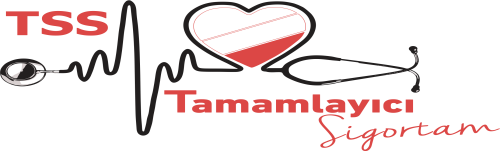 [Speaker Notes: 10 Soruda Tamamlayıcı Sağlık Sigortası]
1- Tamamlayıcı Sağlık Sigortasının Farkı Nedir?
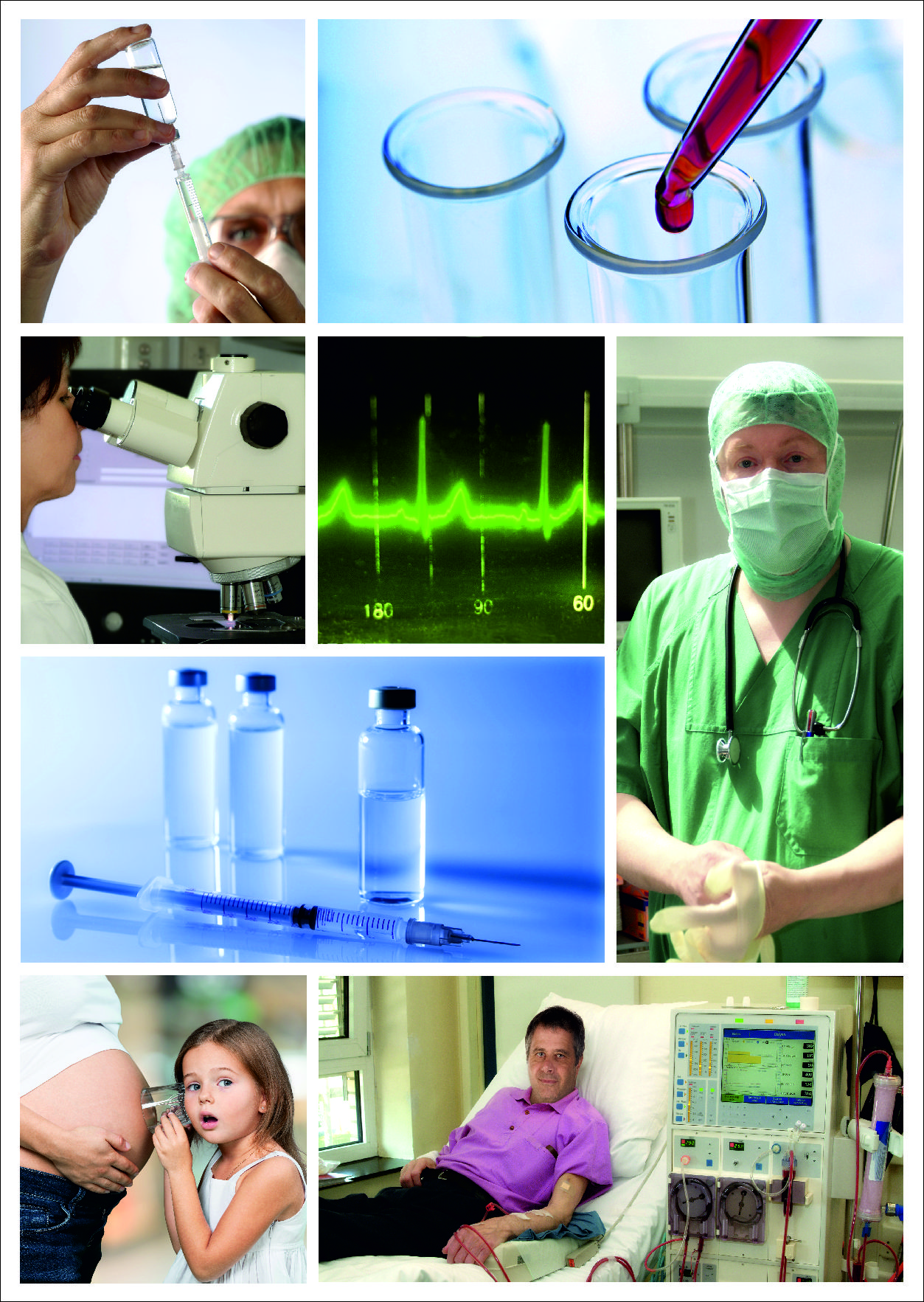 Tamamlayıcı Sağlık Sigortaları günümüzde A Class diye tabir edilen hastanelerde kullanılamamaktadır. SGK ile anlaşmalı grup hastaneler ile çalışılmakta olup bu sayede SGK lıların normal şartlarda kişi başı 2.000.-TL – 3.000.-TL gibi bir primle  ayakta ve yatarak poliçe almalarının yerine kişi başına çok daha ucuza sağlık sigortası sahibi olmalarına imkan vermektedir.
Örnek 
Medical Park
Medipol
Medicana
Kolan Hastanaler grubu gibi
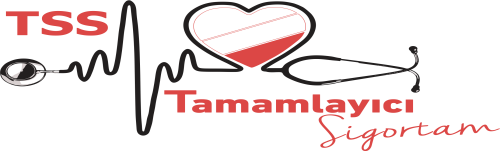 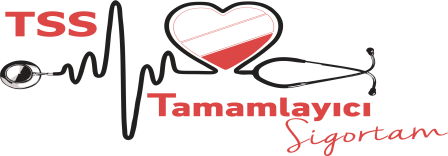 2- Tamamlayıcı Sağlık Sigortasının Avantajları Nelerdir?
Sağlık Sigortalarında genelde katılım payı ödenmekte, ilk bir yıl beklemeli hastalıklar olup daha pahalı bir ürün iken, Tamamlayıcı Sağlık Sigortası çok daha uygun prim ile*katılım payı olmadan sigorta şirketlerine göre yılda 8-10 arasında ayakta tedavi,  yatarak limitsiz bir poliçe olması, beklemeli hastalıkların 3 ay ile sınırlı olmasını sayabiliriz.
*SGK nın aldığı muayene katılım ücreti hariç
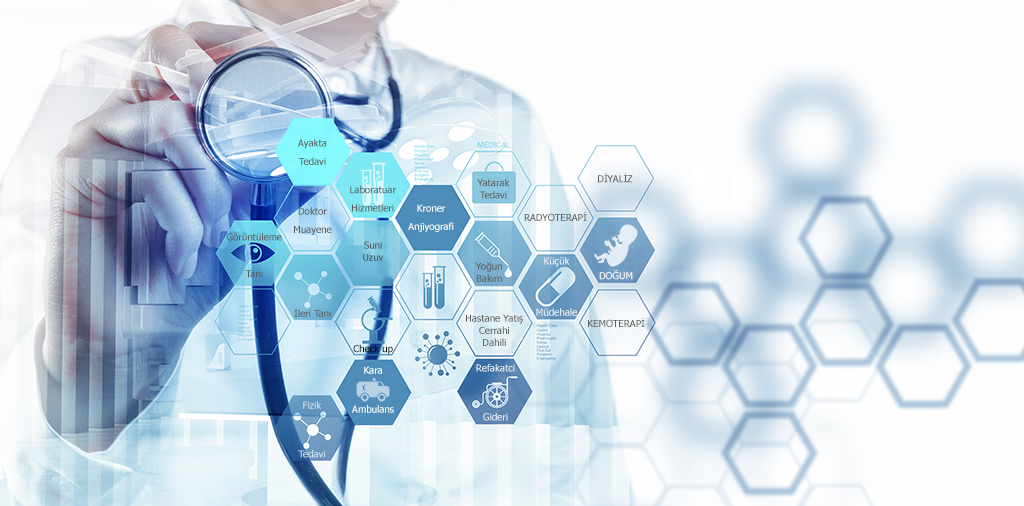 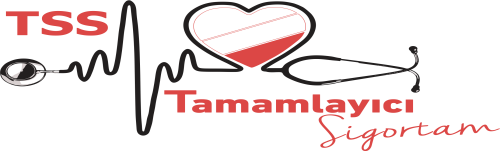 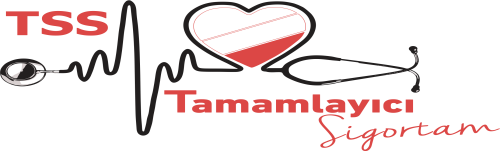 3- Tamamlayıcı Sağlık Sigortası Her Türlü Hastalığı Kapsar mı?
Tüm sağlık sigortaları geçmişten gelen ve teşhisi konmuş hiçbir rahatsızlığı kapsamaz
Bununla birlikte sigorta şirketlerinde değişiklik gösterebilen ilk 3 ay ödenmeyen hastalıklar mevcut olup 
Hiç ödenmeyen rahatsızlıklarda vardır detaylı bilgi için 
www.tamamlayicisigortam.net
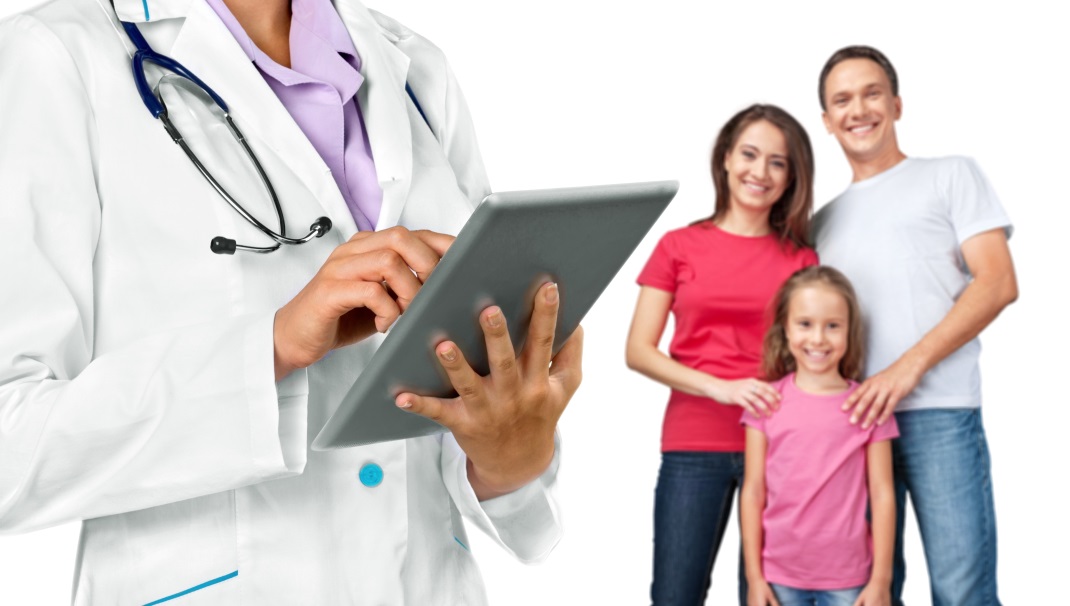 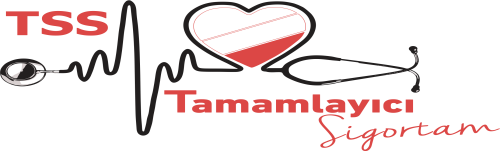 4- Tamamlayıcı Sağlık Sigortası Paket bir Poliçemidir?
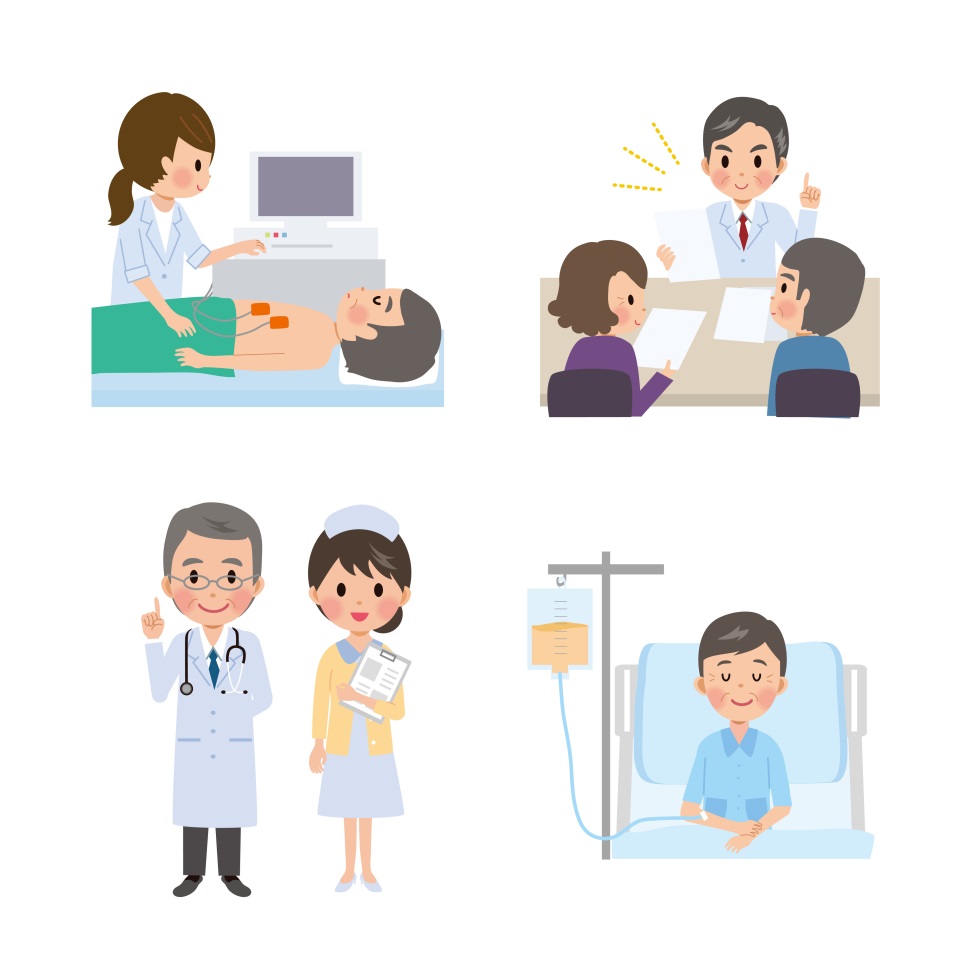 Tamamlayıcı Sağlık Sigortası, Sigorta şirketlerine göre standartları olan bir poliçe olup bireysel alımlarda sadece doğum ve tüp bebek teminatı seçmelidir.
Bunun haricinde teminat ekleme yada çıkartma imkanı yoktur 
Sadece Grup poliçelerde teminat ekleme yada gruba özel poliçe yapılabilir
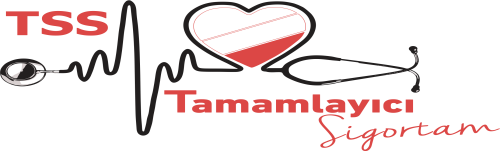 5- Tamamlayıcı Sağlık Sigortanda Ömür Boyu Yenileme Garantisi Varmıdır?
Tamamlayıcı Sağlık Sigortalarında yine Sigorta Şirketine göre ömür boyu yenileme garantisi değişkenlik göstermektedir 
Bazı sigorta şirketleri ÖBYG verirken bazı sigorta şirketleri kendi isimleri ile yenileme hakkı vermektedir
Bazı sigorta şirketlerinde ÖBYG yoktur. Deyalı bilgi için
www.tamamlayicisigortam.net
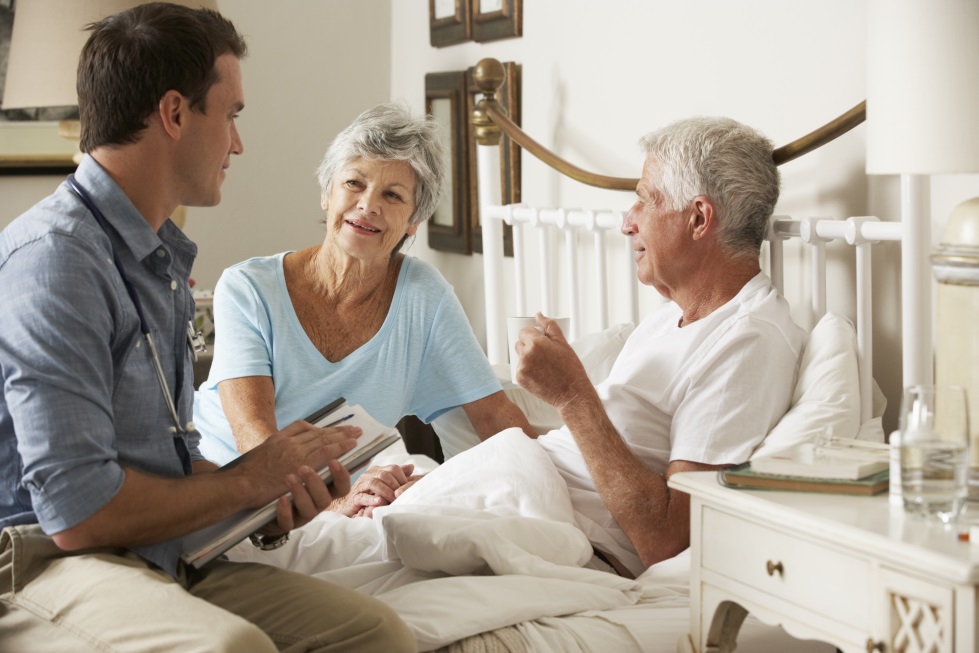 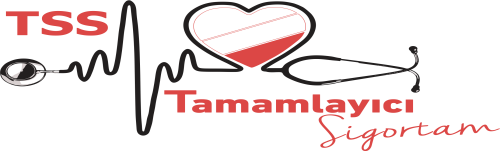 6- Mevcut Sağlık Sigortamdaki Haklarımı Transfer Edebilir miyim?
Mevcut TSS yada özel sağlık sigortanızdaki haklarınızı geçmek istediğiniz sigorta şirketi tarafından transfer talep edilerek, gelen transfer sonucuna göre ilgili sigorta şirketinin değerlendirmesi sonucunda onay vermesi halinde haklarınızı transfer edebilirsiniz
Herhangi bir mağduriyetin olmaması adına mevcut poliçenizin bitmesine en az 15 gün kala transfer işlemini yapmanızı tavsiyede ederiz..
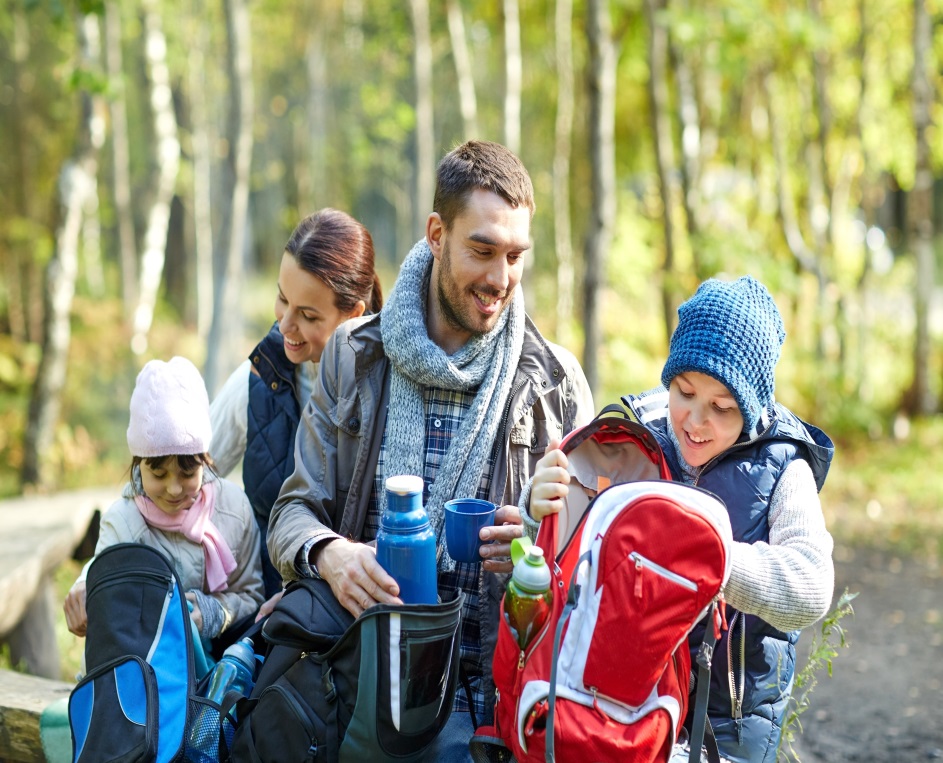 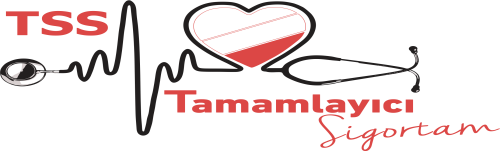 7- Tamamlayıcı Sağlık Sigortasında Yaş Sınırı Nedir?
Tamamlayıcı Sağlık Sigortası yine sigorta şirketlerine göre değişkenlik göstermektedir.
Genel olarak 0-59 yaş arasında teminat veren şirketler olduğu gibi 
0-60 yaş 
0-64 yaş 
0-69 yaşa kadar yapan sigorta şirketleri vardır 
Bu yaş sınırlamaları ilk defa sigorta yaptıran ve ÖBYG hakkı olmayanlar içindir.
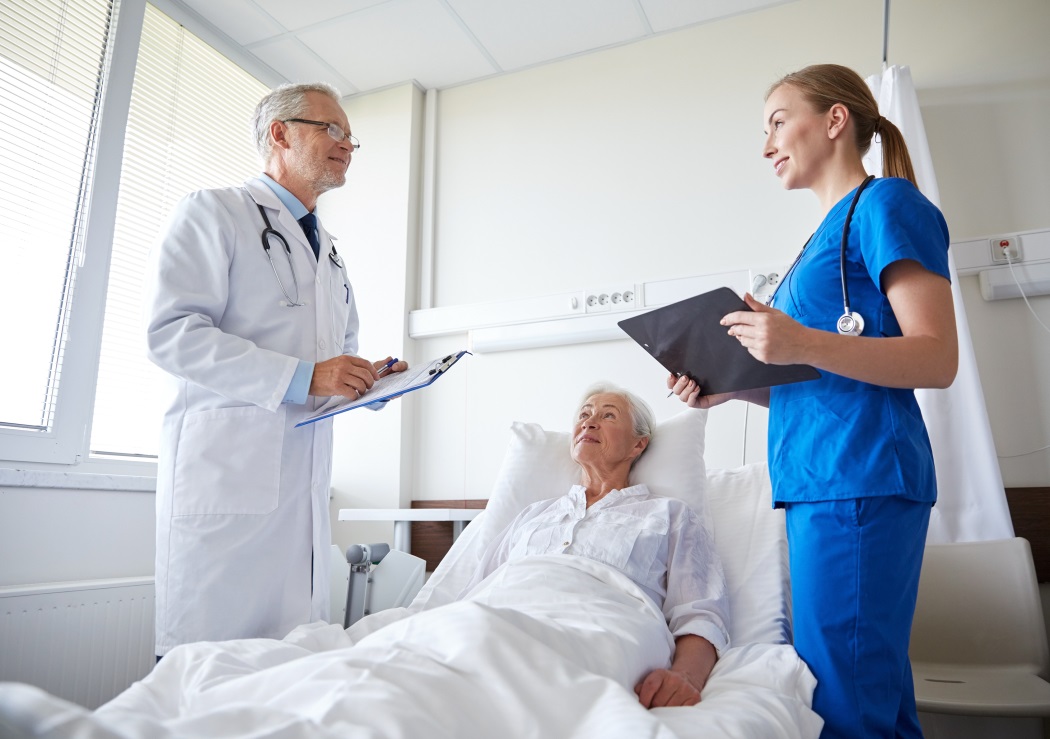 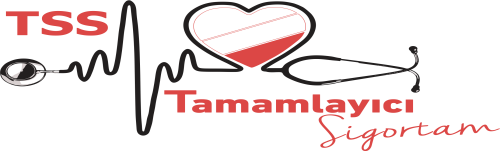 8- Tamamlayıcı Sağlık Sigortasında Doğum ve Tüp Bebek ?
Tamamlayıcı Sağlık Sigortasında istediğiniz hastanede doğum yapma imkanınız yoktur
Seçtiğiniz sigorta şirketinin doğum için özel anlaşmalı olduğu hastaneleri kullanmanız gerekmektedir.
Tüp bebek ile ilgili şu anda sadece Kolan Hastaneler grubuna bağlı Şişli ve Beylikdüzü hastanelerinde bu hizmet verilmektedir.
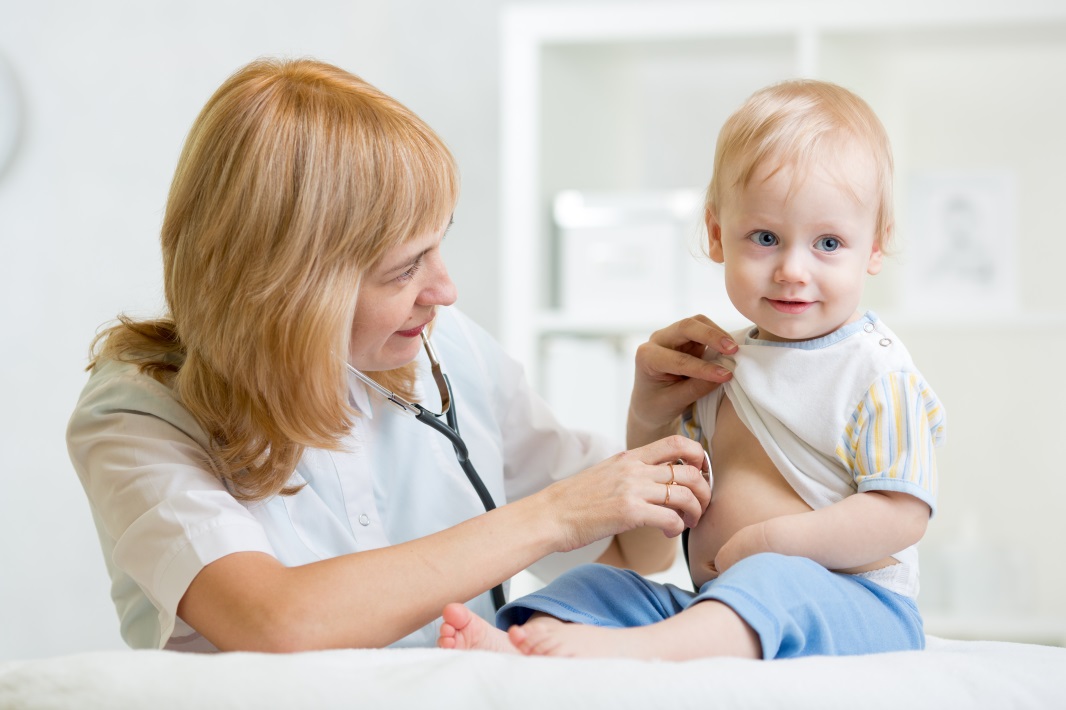 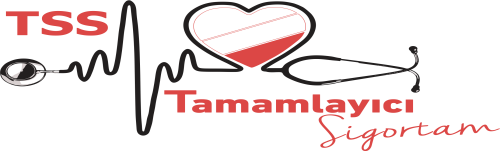 9- Yeni Doğan Bebeğimi Tamamlayıcı Sağlık Sigortası Yaptırabilir miyim?
Yeni doğan bebeklerde yine sigorta şirketlerine göre değişkenlik olup 
Bebek doğduktan hemen sonra yapanda, 14 gün sonra poliçe yapan sigorta şirketleride vardır.
Yeni doğan bebeğe poliçe yapılabilmesi için Nüfus Cüzdanı  Doğum Belgesi ve Epikriz Raporu gerekmektedir..
Tek başına bebek yada çocuklara poliçe yapan şirketler mevcuttur.
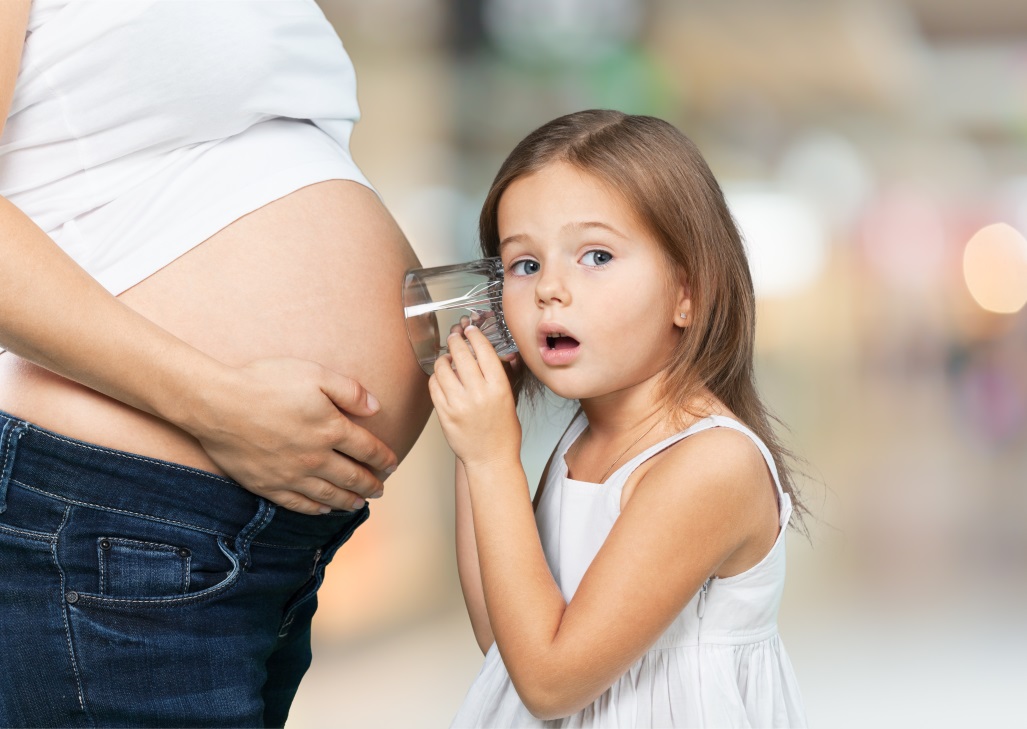 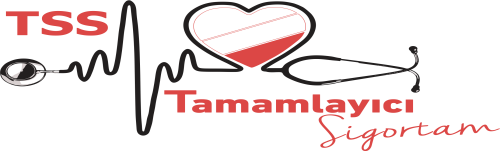 10- Eşimi veya çocuklarımı tek başına  Tamamlayıcı Sağlık yaptırabilir miyim?
Kendinizi, eşinizi veya çocuklarınızı tek tek poliçe yaptırma imkanınız olduğu gibi 
Bazı sigorta şirketleri eşleri birlikte
Çocukların hepsini, anne yada baba olmadan poliçelendir memektedir.   Detaylı bilgi için 
www.tamamlayicisigortam.net 
www.tamamlayicisigortam.com
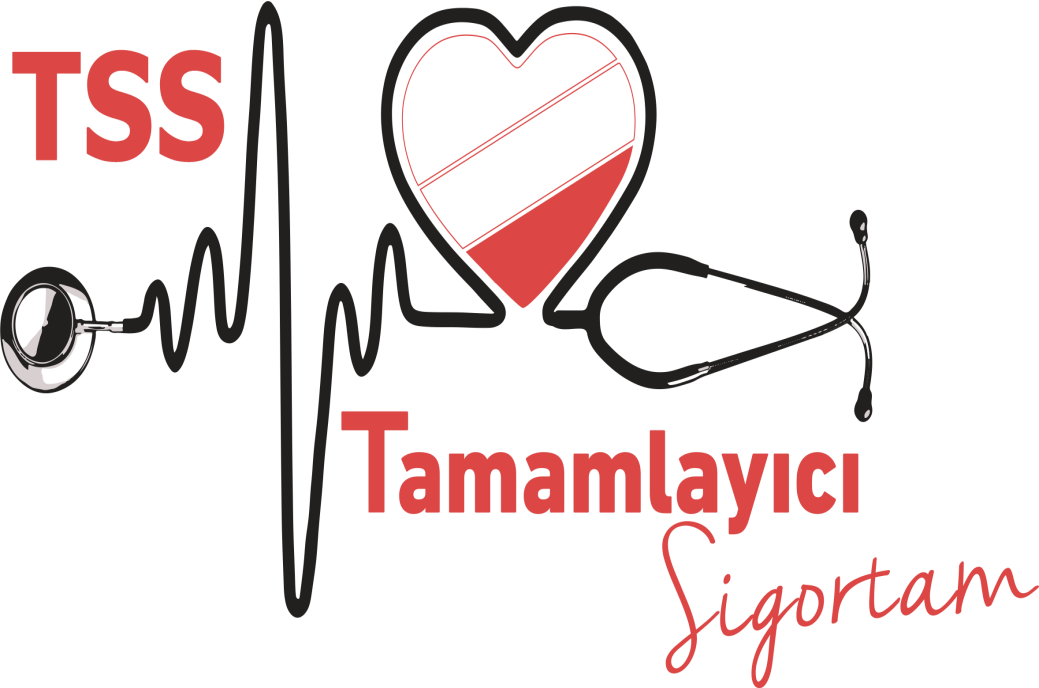